WYMAGANIA WSPÓŁCZESNEGO RYNKU PRACY
OGÓLNOPOLSKI TYDZIEŃ KARIERY
Pszczyna, 18.10.2013r.
RYNEK PRACY  JEST SWOISTEGO RODZAJU PLACEM TARGOWYM, MIEJSCEM, GDZIE SPOTYKAJĄ SIĘ ZARÓWNO SPRZEDAJĄCY (BEZROBOTNI, POSZUKUJĄCY PRACY) Z KUPUJĄCYMI (PRACODAWCY).

FUNKCJĘ TOWARU PEŁNI PRACA.
Z POJĘCIEM RYNKU PRACY ŚCIŚLE SĄ ZE SOBĄ POWIĄZNE TERMINY POPYTU I PODAŻY NA PRACĘ.  

POPYT NA PRACĘ KSZTAŁTOWANY JEST PRZEZ PRACODAWCÓW, TO ONI „KUPUJĄ” PRACĘ I KREUJĄ TYM SAMYM MIEJSCE PRACY.

PODAŻ TWORZĄ OSOBY BEZROBOTNE I POSZUKUJĄCE PRACY (ZASÓB SIŁY ROBOCZEJ), ONI „SPRZEDAJĄ” SWOJE UMIEJĘTNOŚCI, KWALIFIKACJE, PRACĘ.

ZASÓB SIŁY ROBOCZEJ MOŻE ZOSTAĆ ZAGOSPODAROWANY PRZEZ PRACODAWCÓW- PO UPRZEDNICH OBUSTRONNYCH NEGOCJACJACH (POMIĘDZY PRACODAWCAMI A PRACOBIORCAMI) ZAKOŃCZONYCH SUKCESEM (M.IN. WARUNKI PRACY, PŁACY)
KRYTERIA PODZIAŁU RYNKU PRACY:


PRZESTRZENNE (międzynarodowy, krajowy, lokalny rynek pracy)

B. ZAWODOWE (rynek pracy informatyków, kierowców, murarzy)

C. WG WIEKU (rynek pracy osób młodych)

D. WG MIEJSCA ZAMIESZKANIA (miejski, wiejski rynek pracy)

E.  WG WŁASNOŚCI (sektor publiczny, prywatny)

F.  WG STABILNOŚCI ZATRUDNIENIA (rynek pierwotny – znajdują się na nim firmy o dobrej kondycji finansowej i wysokiej renomie, rynek wtórny – na nim znajdują się firmy oferujące pracę „na czarno”, łamiące przepisy prawa, oferujące niestabilne zatrudnienie)
KRYTERIA PODZIAŁU RYNKU PRACY:


WEWNĘTRZNY I ZEWNĘTRZNY RYNEK PRACY 

KAŻDY CZŁOWIEK W MOMENCIE ZATRUDNIENIA STAJE SIĘ 
UCZESTNIKIEM WEWNĘTRZNEGO RYNKU PRACY SWOJEJ
FIRMY.

OSOBY, KTÓRE STARAJĄ SIĘ O PRACĘ W TEJ FIRMIE NALEŻĄ 
DO ZEWNĘTRZNEGO RYNKU PRACY.
SZANSE NA RYNKU PRACY ZALEŻĄ OD:
KAPITAŁU LUDZKIEGOKAPITAŁU SPOŁECZNEGOKAPITAŁU KULTUROWEGOKAPITAŁU EKONOMICZNEGO
WYSOKI POZIOM KOMPETENCJI CYWILIZACYJNYCH:
-ELASTYCZNY UMYSŁ, ZDOLNOŚCI ADAPTACYJNE,-ZNAJOMOŚĆ JĘZYKÓW OBCYCH (POTWIERDZONA  CERTYFIKATAMI),-MOBILNOŚĆ PRZESTRZENNA,-UCZESTNICTWO W „SIECI” I ŚWIECIE WIRTUALNYM,-WYSOKI WSKAŹNIK FUNKCJONALNEGO ALFABETYZMU
ROZBUDOWANA POTRZEBA OSIĄGANIA:
-SKŁONNOŚĆ DO PODEJMOWANIA RYZYKA PRZY JEDNOCZESNEJ ŚWIADOMOŚCI JEGO NASTĘPSTW-PREDYSPOZYCJE DO INNOWACJI-SKŁONNOŚĆ DO UZYSKIWANIA NAJLEPSZYCH  WYNIKÓW, ALE TYLKO W WARUNKACH   WSPÓŁZAWODNICTWA-WYSOKIE ASPIRACJE EDUKACYJNE I ZAWODOWE
RYNEK PRACY 
WOJEWÓDZTWA ŚLĄSKIEGO
-wybrane aspekty -
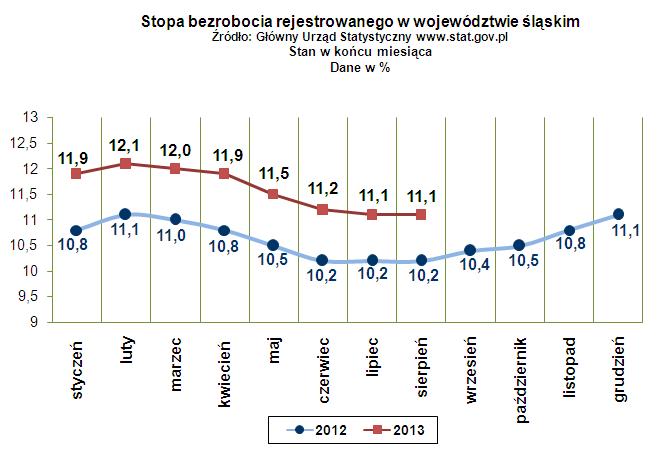 Źródło: WUP Katowice
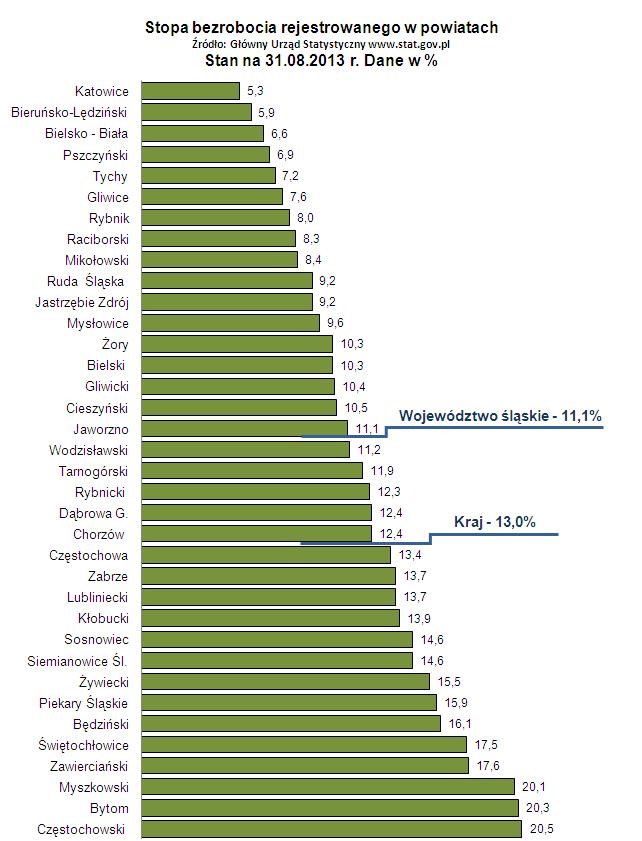 Źródło: WUP Katowice
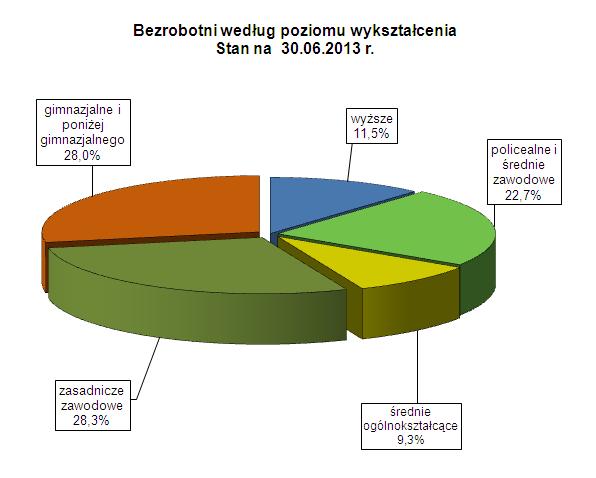 Źródło: WUP Katowice
Wskaźnik zatrudnienia
Źródło: WUP Katowice
Wskaźniki zatrudnienia dla kategorii wykształcenia
Źródło: WUP Katowice
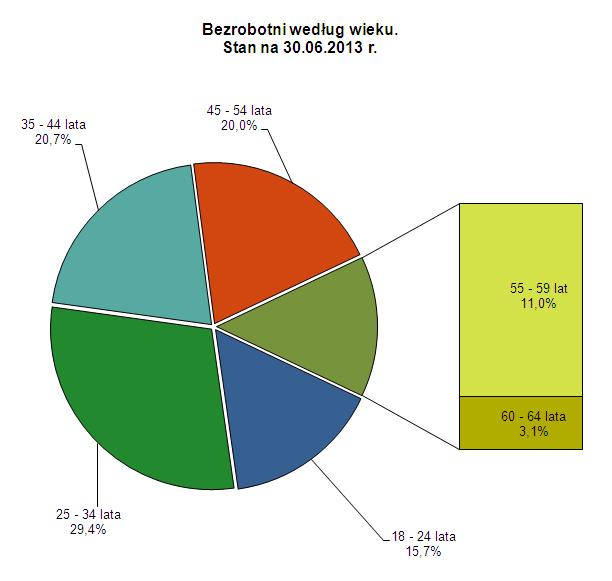 Źródło: WUP Katowice
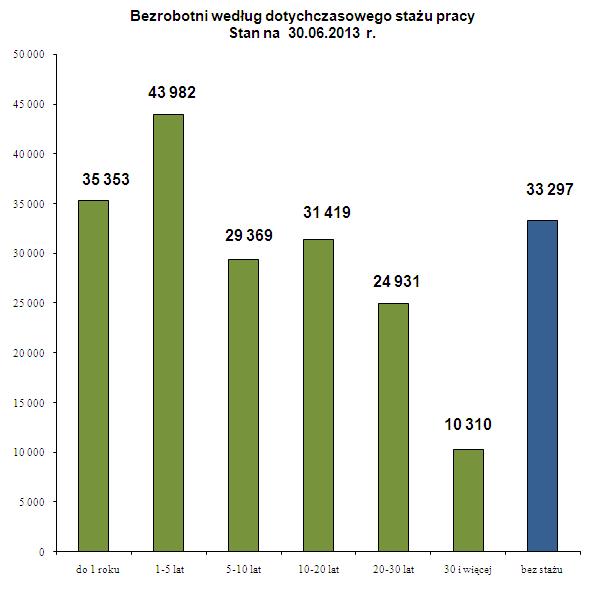 Źródło: WUP Katowice
Ranking zawodów i specjalności  o największej liczbie bezrobotnych
Źródło: WUP Katowice
ANALIZA WYNIKÓW BADAŃ 
PRZEPROWADZONYCH WŚRÓD 
PRACODAWCÓW
PRZEZ POWIATOWY URZĄD PRACY 
W PSZCZYNIE W 2012 ROKU
-wybrane fragmenty-
DIAGNOZA LOKALNEGO RYNKU PRACY 
W POWIECIE PSZCZYŃSKIM
Podział badanych firm ze względu na przyjęcia do pracy w ostatnim roku
Źródło: badania PUP Pszczyna
Źródło: badania własne PUP Pszczyna
DIAGNOZA LOKALNEGO RYNKU PRACY 
W POWIECIE PSZCZYŃSKIM
Liczba przyjętych nowych pracowników 
przez badane firmy
Źródło: badania PUP Pszczyna
Źródło: badania własne PUP Pszczyna
DIAGNOZA LOKALNEGO RYNKU PRACY 
W POWIECIE PSZCZYŃSKIM
Wskazania pracodawców dotyczące tego, czy przyjmowali na nowe miejsca pracy, czy też uzupełniali braki kadrowe wynikające z fluktuacji personelu
Źródło: badania PUP Pszczyna
Źródło: badania własne PUP Pszczyna
DIAGNOZA LOKALNEGO RYNKU PRACY 
W POWIECIE PSZCZYŃSKIM
Zawody/ specjalności, w których badani pracodawcy w ostatnim roku najczęściej przyjmowali do pracy
Źródło: badania własne PUP Pszczyna
DIAGNOZA LOKALNEGO RYNKU PRACY 
W POWIECIE PSZCZYŃSKIM
Zawody/ specjalności, w których badani pracodawcy w ostatnim roku najczęściej przyjmowali do pracy – c.d.
Źródło: badania PUP Pszczyna
Źródło: badania własne PUP Pszczyna
DIAGNOZA LOKALNEGO RYNKU PRACY 
W POWIECIE PSZCZYŃSKIM
Podział badanych firm ze względu na przyjęcia 
do pracy absolwentów w ostatnim roku
Źródło: badania PUP Pszczyna
Źródło: badania własne PUP Pszczyna
DIAGNOZA LOKALNEGO RYNKU PRACY 
W POWIECIE PSZCZYŃSKIM
Średnie oceny przypisane poszczególnym czynnikom ocenianym u absolwentów przez pracodawców
Źródło: badania PUP Pszczyna
Źródło: badania własne PUP Pszczyna
DIAGNOZA LOKALNEGO RYNKU PRACY 
W POWIECIE PSZCZYŃSKIM
Bezrobotni w szczególnej sytuacji na rynku pracy, których chcieliby zatrudnić pracodawcy z powiatu pszczyńskiego przy wsparciu finansowym PUP Pszczyna (w%)
Źródło: badania PUP Pszczyna
DIAGNOZA LOKALNEGO RYNKU PRACY 
W POWIECIE PSZCZYŃSKIM
Podział badanych firm ze względu na chęć zatrudnienia osoby bezrobotnej, gdyby PUP Pszczyna sfinansował jej przeszkolenie
Źródło: badania PUP Pszczyna
Źródło: badania własne PUP Pszczyna
DIAGNOZA LOKALNEGO RYNKU PRACY 
W POWIECIE PSZCZYŃSKIM
Szkolenia po ukończeniu których pracodawcy byliby zainteresowani zatrudnieniem osób bezrobotnych
Źródło: badania PUP Pszczyna
Źródło: badania własne PUP Pszczyna
DIAGNOZA LOKALNEGO RYNKU PRACY 
W POWIECIE PSZCZYŃSKIM
Plany dotyczące zmiany w zakresie liczby pracowników 
w najbliższym roku w badanych firmach (w%)
Źródło: badania PUP Pszczyna
Źródło: badania własne PUP Pszczyna
DIAGNOZA LOKALNEGO RYNKU PRACY 
W POWIECIE PSZCZYŃSKIM
Zawody/ specjalności, w których badani pracodawcy w najbliższym roku najczęściej będą zatrudniać nowych pracowników
Źródło: badania PUP Pszczyna
DIAGNOZA LOKALNEGO RYNKU PRACY 
W POWIECIE PSZCZYŃSKIM
Sposoby poszukiwania pracowników przez badane firmy (w%)
Źródło: badania PUP Pszczyna
Źródło: badania własne PUP Pszczyna
DIAGNOZA LOKALNEGO RYNKU PRACY 
W POWIECIE PSZCZYŃSKIM
Pracodawcy, którzy zaznaczyli, że chcą zwolnić część 
swojej kadry wskazywali na następujące zawody: 

pracownik produkcji, 
salowa, 
sprzątaczka, 
nauczyciel, 
leśnik, 
piekarz/cukiernik, 
krawcowa, 
kelner.
Źródło: badania PUP Pszczyna
Źródło: badania własne PUP Pszczyna
DIAGNOZA LOKALNEGO RYNKU PRACY 
W POWIECIE PSZCZYŃSKIM
Opinie pracodawców dotyczące znaczenia poszczególnych cech/ umiejętności u kandydatów do pracy (suma odpowiedzi „ważne” i „bardzo ważne”, w %)
Źródło: badania PUP Pszczyna
DZIĘKUJĘ
Rafał Muster

Instytut Socjologii
Uniwersytet Śląski
rafal.muster@us.edu.pl